ПРЕЗЕНТАЦИЯ «ЖИВОТНЫЙ  МИР  АРКТИКИ»
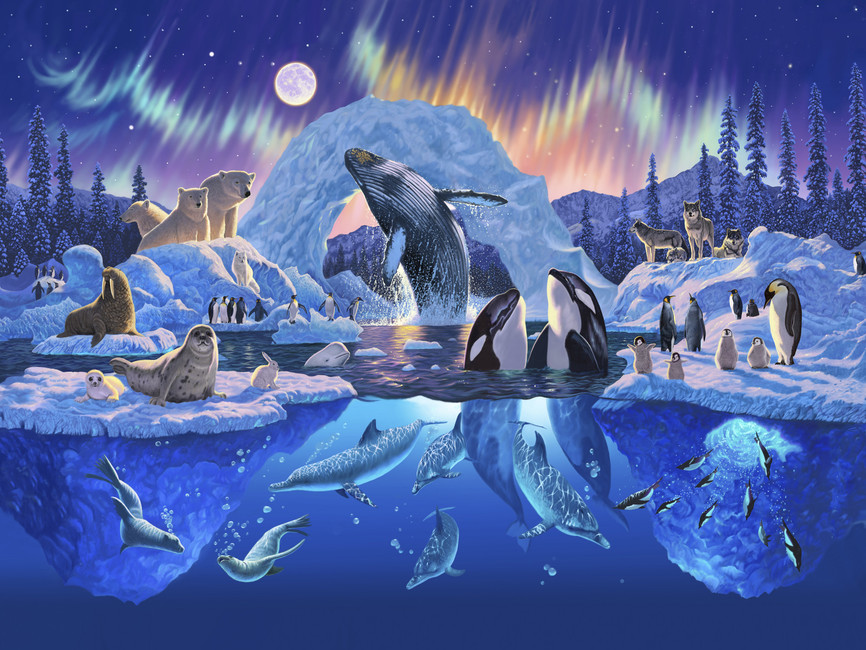 Удивителен и многообразен мир Арктики и Антарктики. Ребята,отгадайте загадку: Живет он там, где холода,И ловит рыбу из-под льда.Он в шубе белой щеголяет,Умеет плавать и ныряет. Кто это?Самым ярким его представителем  является – белый медведь. Его рост- 2-2.5 метра, а вес  от400 до 800 кг.
Загадка про следующее животное, которое обитает в холодных морях:В дальних северных морях,На арктических полях,Я охочусь день-деньской,Крики чаек надо мной;Я ныряю целый день,А зовут меня - (тюлень )
Следующий обитатель, это песец. Очень красивый и пушистый зверь. Является хищником, охотится на зайцев и мелких грызунов.
Есть в Арктике и представители животного мира имеющие рога. Это северные олени. Питаются олени мхом ягелем и низкорослыми растениями. Помогают человеку.
Одно из красивейших явлений в Арктике – северное сияние.
В холодных водах Арктики тоже есть жизнь. Одного из представителей мы сможем увидеть –это ….кит.
Несмотря на суровые условия жизни, животные  хорошо приспособились к ним.
Назови части тела медведя
Один морж, два моржа…пять моржей